Les couleurs
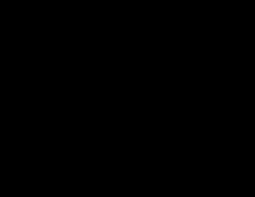 Noir
Jaune
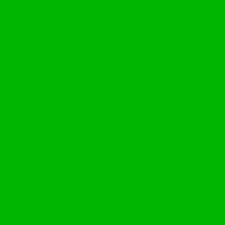 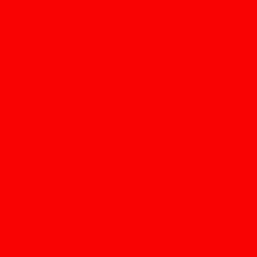 Vert
Rouge
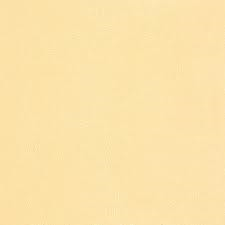 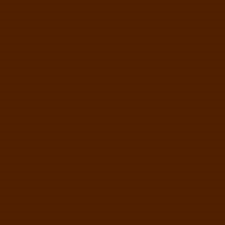 Marron
Beige
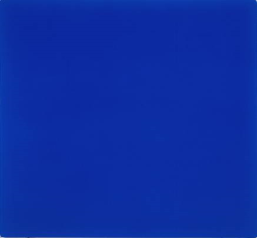 Bleue
Blanc
Les directions
À gauche
Au dessus
En dessous
À droite
Les directions
Perpendiculaire
Parallèle
Exemples de briques
Un cube avec 4 plots 
(2 par 2)
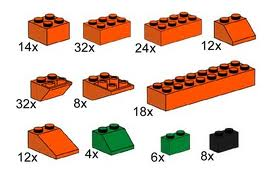 Une pyramide inversée
Un rectangle avec 2 plots 
(2 par 1)
Un rectangle avec 8 plots 
(2 par 8)
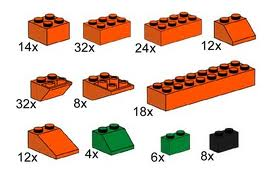 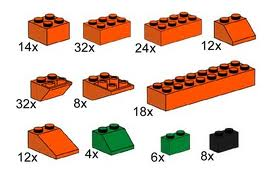 Une pyramide avec 2 plots 
au dessus
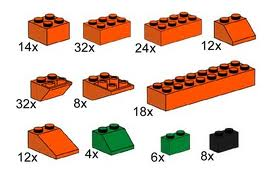